Collaborating Globally, Planning Locally
HathiTrust and New Opportunities in Collection Management
GWLA/UNM: Emerging Collection Management Opportunities
September 26, 2011
Jeremy York
Project Librarian, HathiTrust
Partnership
Northwestern University
The Ohio State University
The Pennsylvania State
	University
Princeton University
Purdue University
Stanford University
Texas A&M University
Universidad Complutense
	de Madrid
University of Calgary
University of California
	Berkeley
	Davis
	Irvine
	Los Angeles
	Merced
	Riverside
	San Diego
	San Francisco
	Santa Barbara
	Santa Cruz
The University of Chicago
University of Connecticut
University of Florida
University of Illinois
University of Illinois at Chicago
The University of Iowa
University of Maryland
University of Miami
University of Michigan
University of Minnesota
University of Missouri
University of Nebraska-Lincoln
The University of North 	Carolina at Chapel Hill
University of Notre Dame
University of Pennsylvania
University of Pittsburgh
University of Utah
University of Virginia
University of Washington
University of Wisconsin-	Madison
Utah State University
Yale University Library
Arizona State University
Baylor University
Boston University
California Digital Library
Columbia University
Cornell University
Dartmouth College
Duke University
Emory University
Getty Research Institute
Harvard University Library
Indiana University
Johns Hopkins University
Lafayette College
Library of Congress
Massachusetts Institute of Technology
McGill University
Michigan State University
New York Public Library
New York University
North Carolina Central
	University
North Carolina State
	University
The Name
The meaning behind the name
Hathi (hah-tee)--Hindi for elephant
Big, strong
Never forgets, wise
Secure
Trustworthy
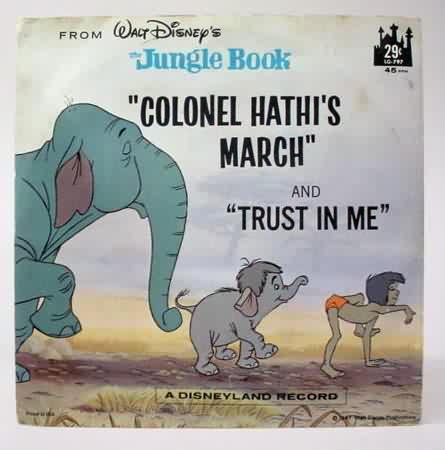 Mission
To contribute to the common good by collecting, organizing, preserving, communicating, and sharing the record of human knowledge
Collections and Collaboration
Comprehensive collection
Preservation…with Access
Shared strategies
Collection management, development
Copyright
Preservation (digital and print)
Bibliographic Indeterminacy
Discovery / Use
Efficient user services
Public Good
Governance
Executive Committee
Guidance on Policy, Planning
Strategic Advisory Board
Budget/Finances
Decision-making
HathiTrust
How does work get done?
Collective work
e.g., working groups
Perform the work of the partnership
Now 40+ people across partner institutions
Distributed work
Driven by needs of institutions – able to leverage across the partnership
Projects, e.g. grant work, ingest specifications, page-turner, bibliographic data management
Leverage expertise across institutions
How is work prioritized?
Initial functional objectives
Collective processes
Working groups and committees
Constitutional Convention
Ballot Proposals
Partnership
Who can become a partner?
Institutions worldwide
Libraries with print holdings
What are the benefits? (1)
Cost-effective long-term preservation and access services for digitized content
Commitments on digital content facilitate decisions about digitization efforts and print collection management
For those with content, immediately offering long-term preservation, bibliographic and full-text search, collection-building
With content or not, full viewing and downloading capabilities for public domain materials and materials for which we have received permissions
What are the benefits? (2)
Specialized access to public domain and in-copyright materials for users with print disabilities
Other lawful uses of in copyright materials such as Section 108 uses (print replacement copies, digital access to applicable works), orphan works
HathiTrust encourages participation in initiatives and resources geared toward
Shared collection development and management (e.g., copyright review work, print holdings database, de-duplication, collaboration with other organizations and initiatives)
Participation in governance and collaborative initiatives
Defining directions for the shared library.
What’s involved?
Contract
Sustaining
Content-Contributing
Yearly fees
Commitment
5-year periods
Shibboleth
Print Holdings
Consortial Membership?
No pricing benefit for consortia
Benefits from where consortia can offer services to reduce costs for members
Coordinating ingest, print holdings, other?
Collections:what we have
Content Distribution
9,706,923 Total volumes
2,636,483 “Public domain”
5,153,036 Book titles
255,907 Serial titles
* As of September 24, 2011
Content Distribution
* As of September 24, 2011
Dates
* As of September 24, 2011
Breakdown of HathiTrust book corpus by publication date
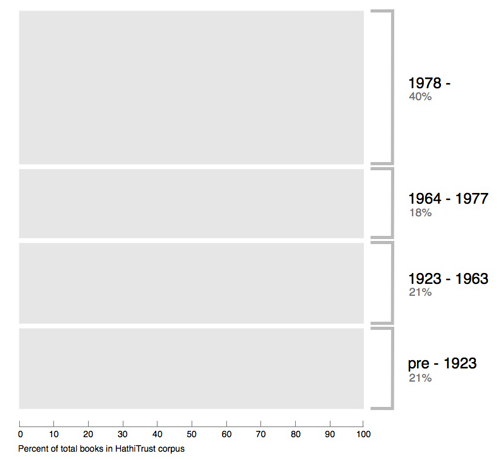 Bibliographic Indeterminacy and the Scale of Problems and Opportunities of "Rights" in Digital Collection Building – 2/2011
Breakdown of HathiTrust book corpus by publication date
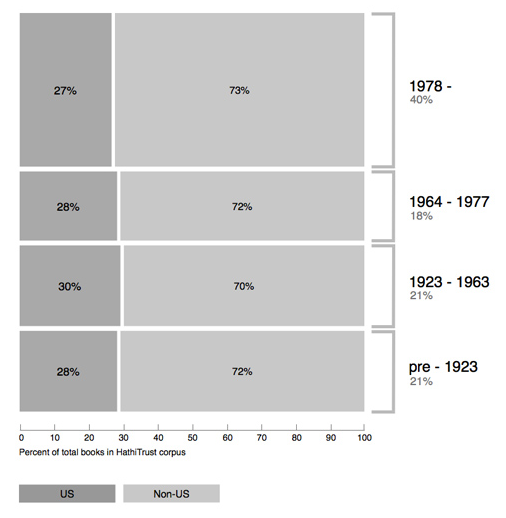 Language Distribution (1)
The top 10 languages make up ~86% of all content
* As of September 24, 2011
Language Distribution (2)
The next 40 languages make up ~13% of total
* As of September 24, 2011
Content over time
* As of September 24, 2011
HathiTrust Content Growth
Collaboration:Collection Management
The Cloud Library
Toward a Cloud Library
CLIR, Mellon Foundation
OCLC Research, NYU, HathiTrust, Recap Libraries
Objective: Characterize the near-term opportunity for externalizing management of academic research collections leveraging capacity of large-scale shared print and digital repositories
Outcomes: opportunity and risk assessment based on aggregate collection analysis; draft service agreement enabling generic consumer library to selectively outsource preservation and access of low-use research collections to large-scale print and digital repositories (Malpas, RLG Partner Update, January 2010)
A global change in the library environment
Academic print book collection already substantially duplicated in mass digitized book corpus
June 2010
Median duplication: 31%
June 2009
Median duplication: 19%
Continuing growth of overlap …
ARL overlap
31% in June 2010
33% in Dec (adjustment: adding little-held works)
~ 1% per 225,000 vols
45% by December, 2011
Oberlin Group overlap
Close to 9% points higher
41% in December, 2010
Close to 50% in May, 2011
Higher rate of overlap per added volume?
Digitized Books in Shared Repositories
~3.5M titles
~75% of mass digitized corpus is ‘backed up’ in one or more shared print repositories
~2.5M
New Cost Model
Original model based on GB contributed
New model based on overlap of print collections with HathiTrust digital collections
Supported by print holdings database
Database will
Support expansion of legal uses of materials: preservation uses, access for users who have print disabilities, access to orphan works
Facilitate individual and collaborative collection development and management operations
Will also benefit efforts in de-duplication
Print Holdings Database
Volumes institutions own or have owned
For monographic holdings
Only print volumes (not microform, etc.)
OCLC number [required]
Bib record ID [required]
Enumeration/chronology, if available
Condition (e.g., brittle) [optional]
Holding Status (e.g., current holding, withdrawn, missing, etc.) [optional]
For serial holdings
OCLC number [required]
Bib record ID [required]
ISSN, if available
Every library is different
Our median rate of overlap may be the same
But our overlap profiles will differ by library
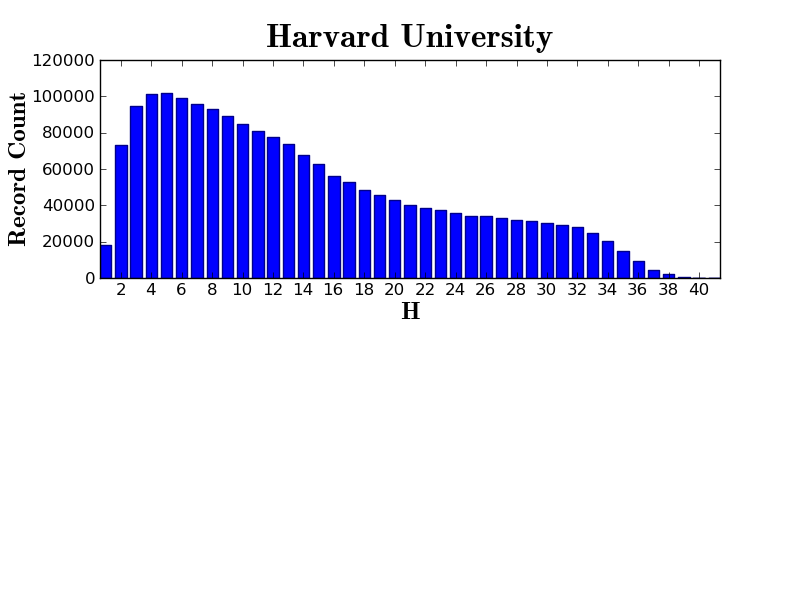 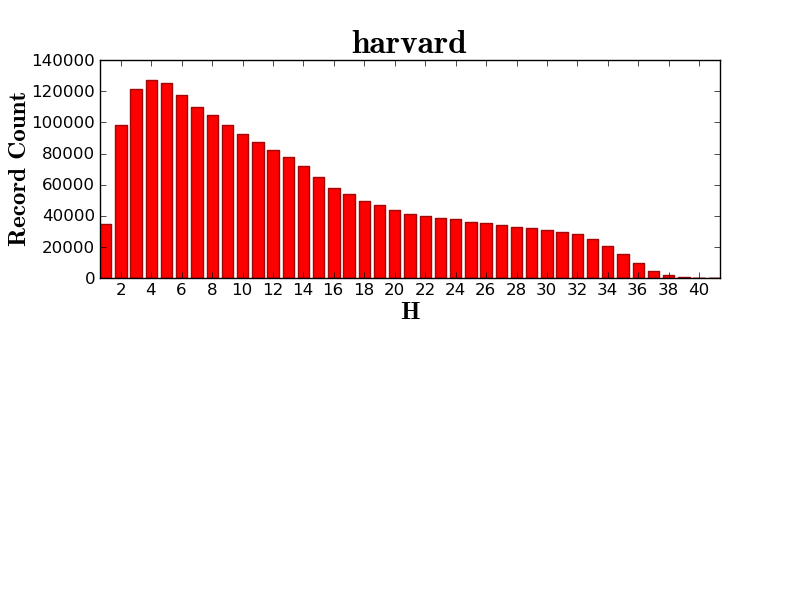 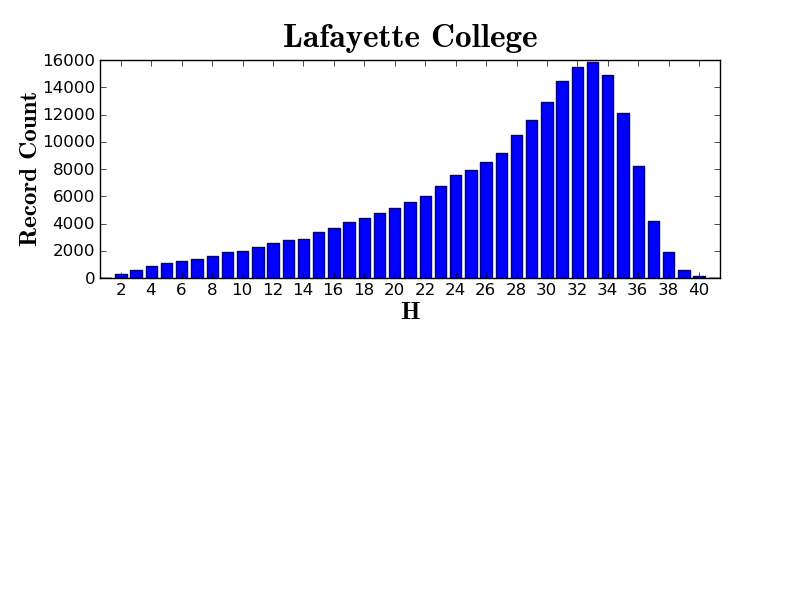 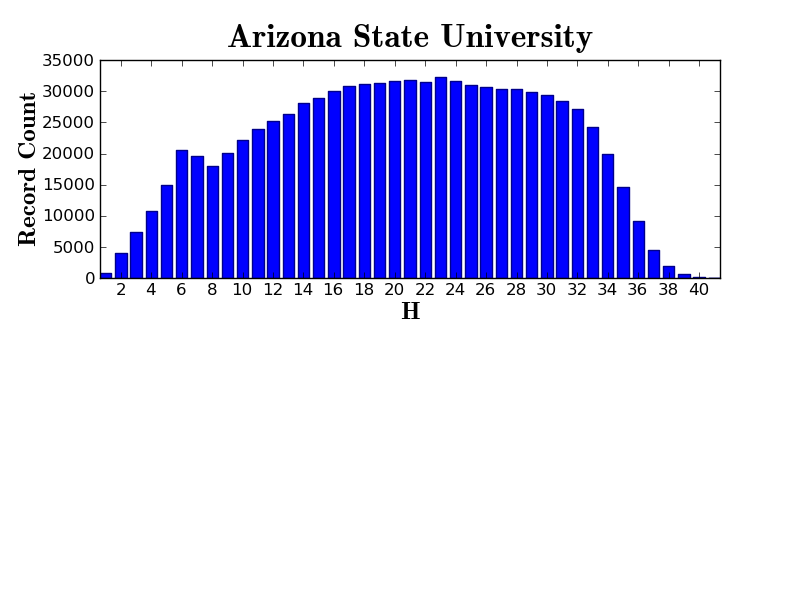 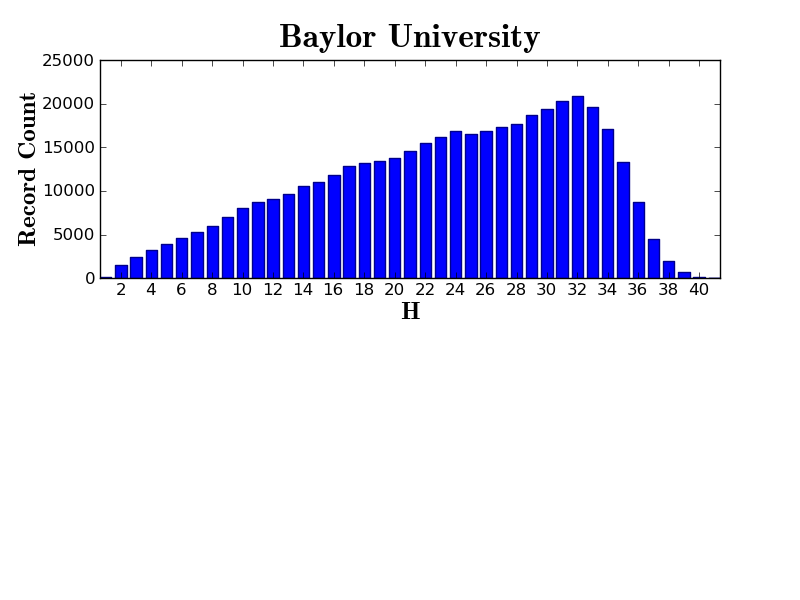 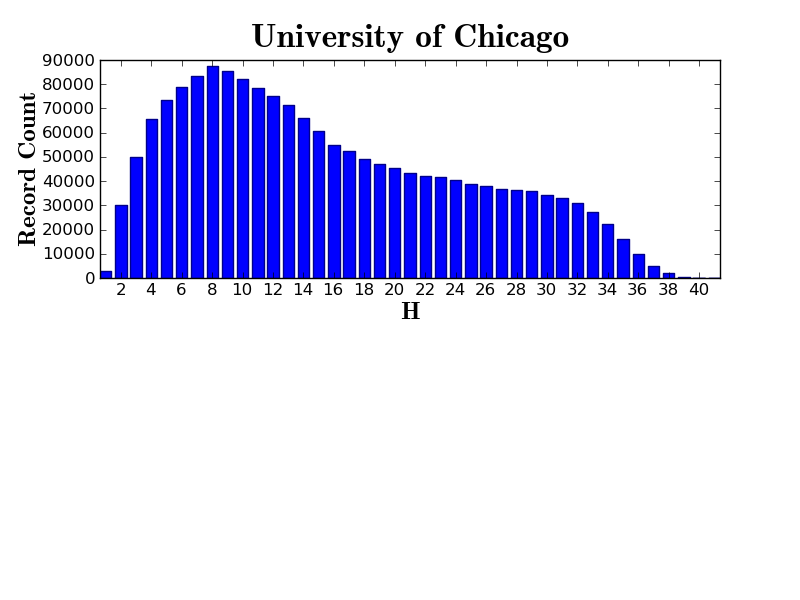 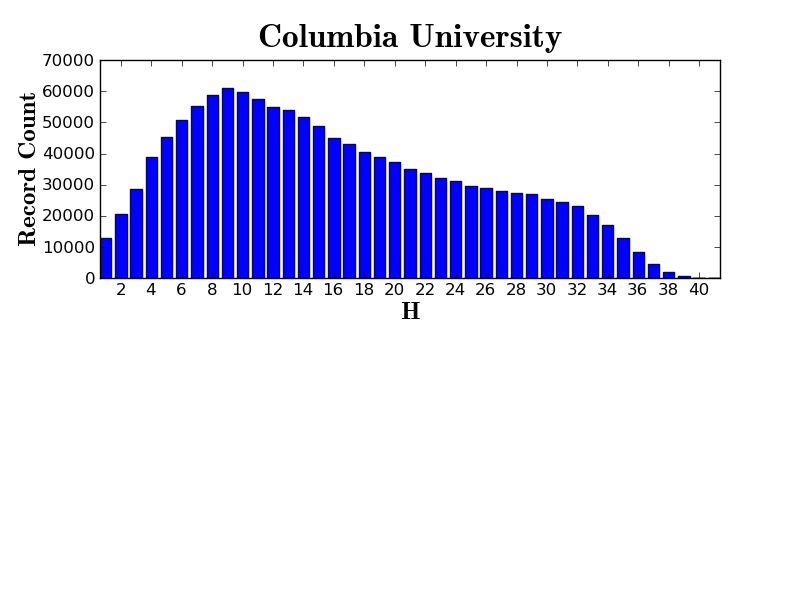 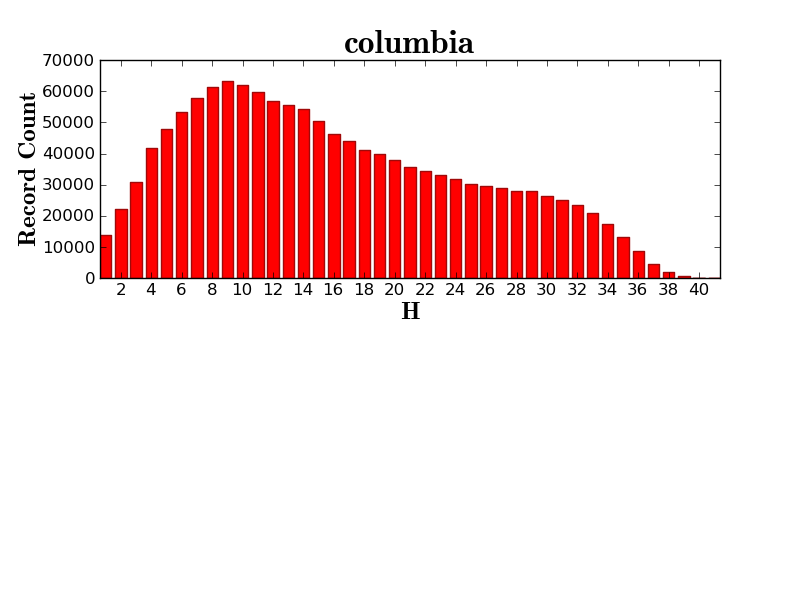 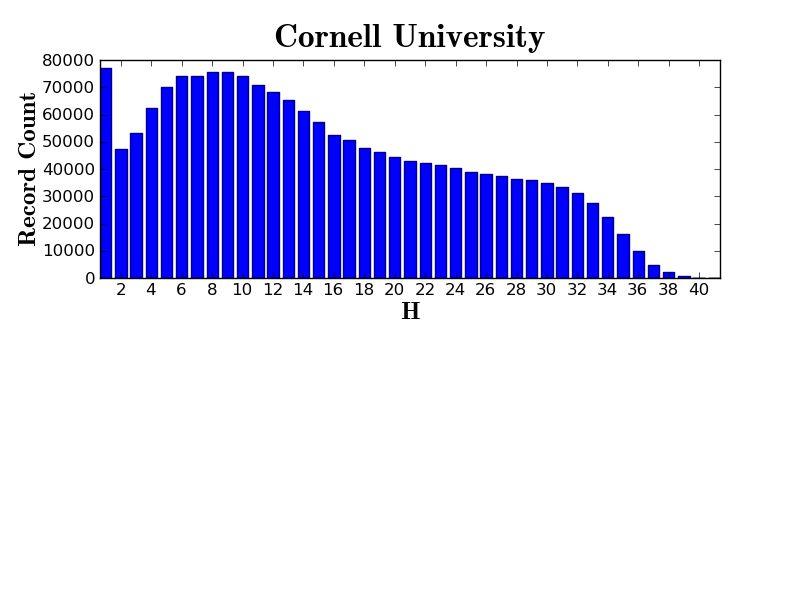 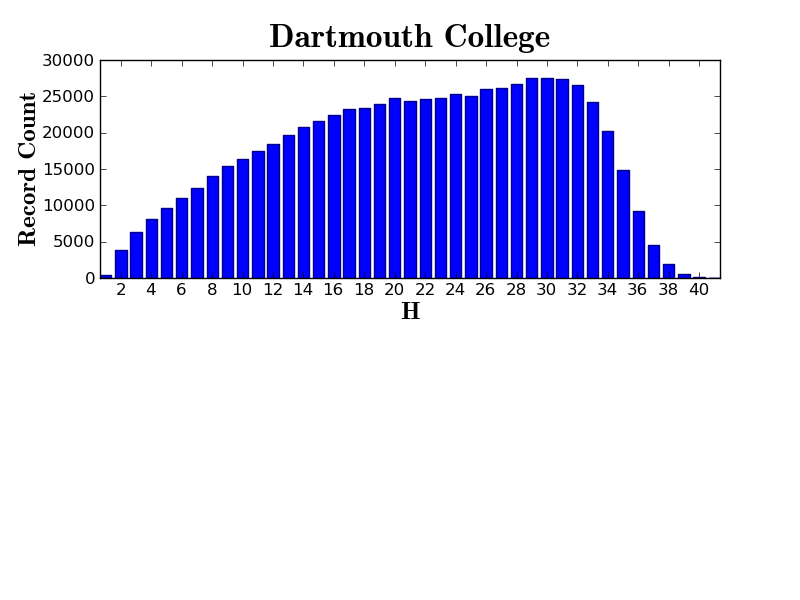 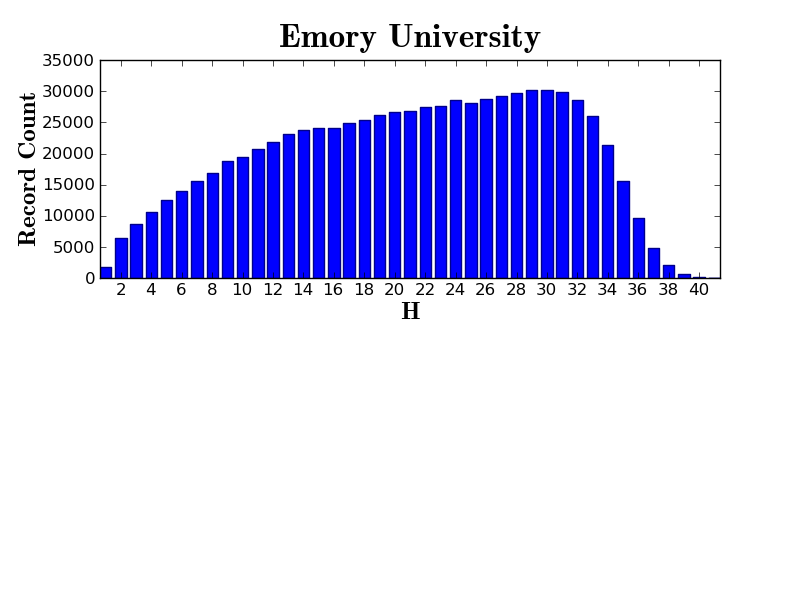 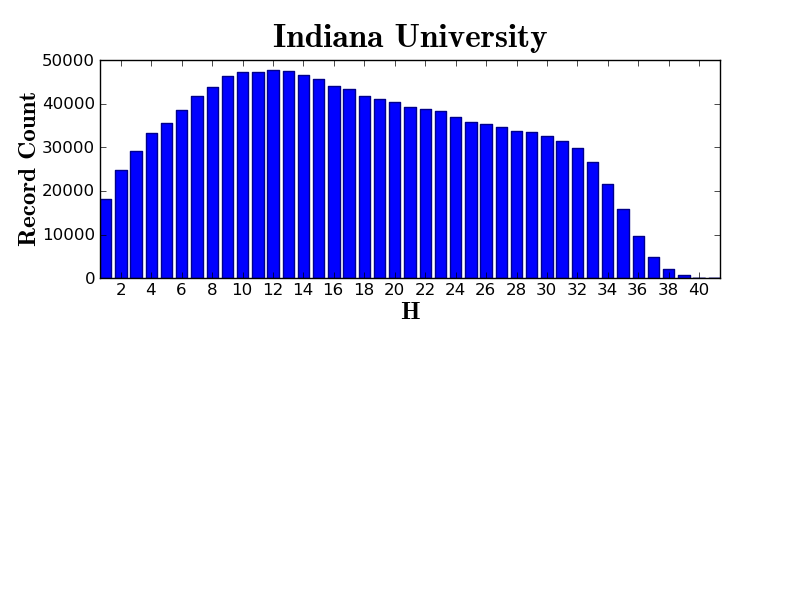 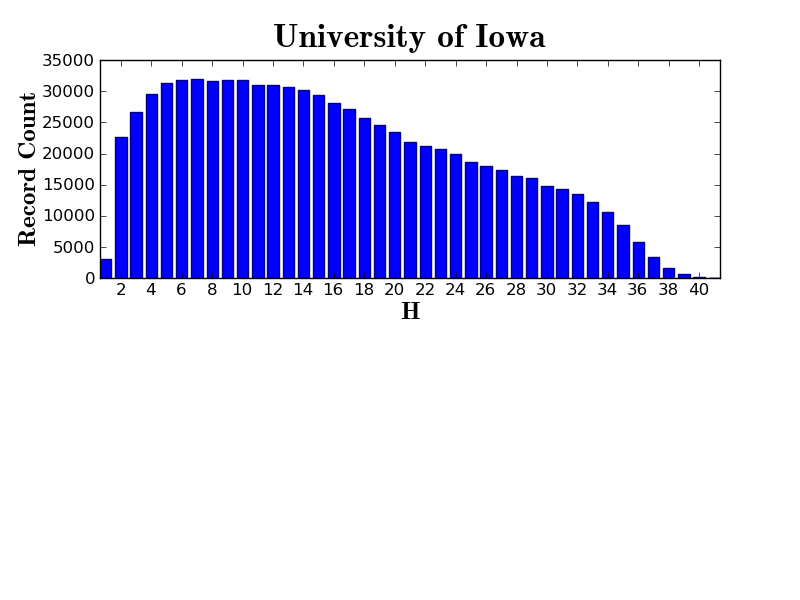 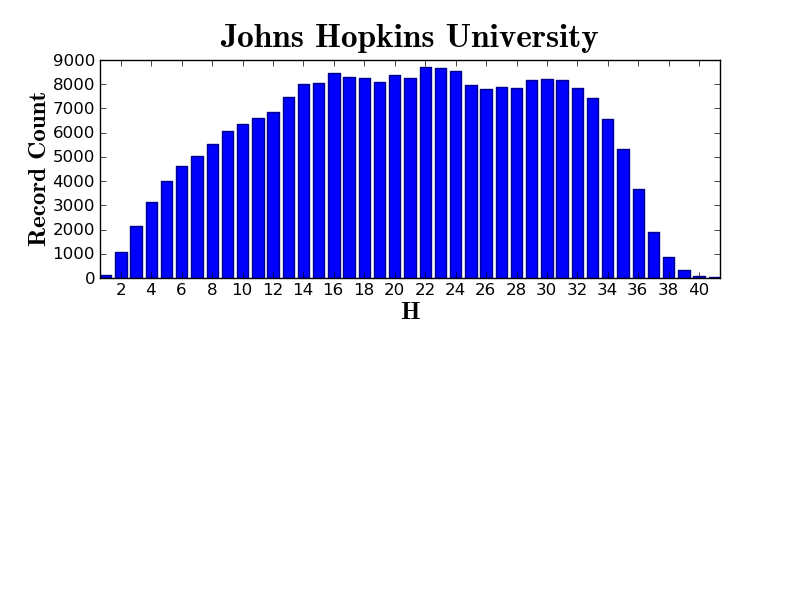 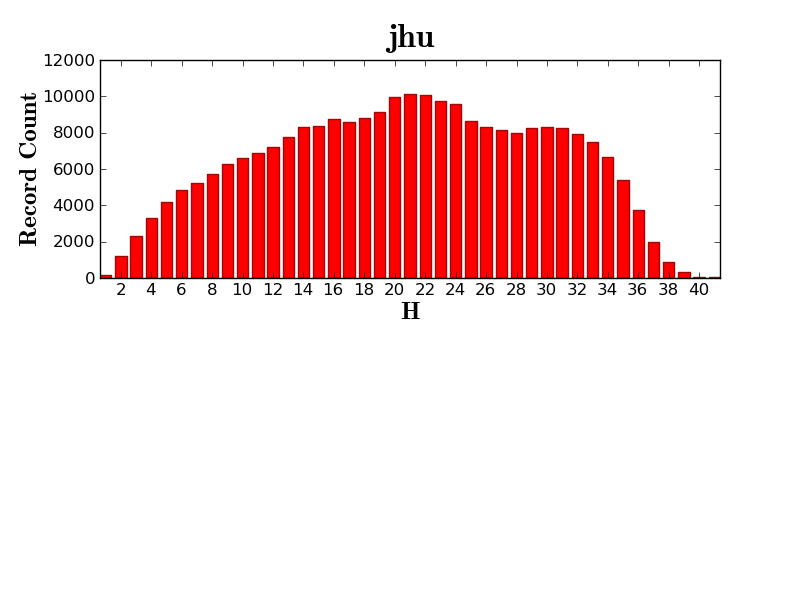 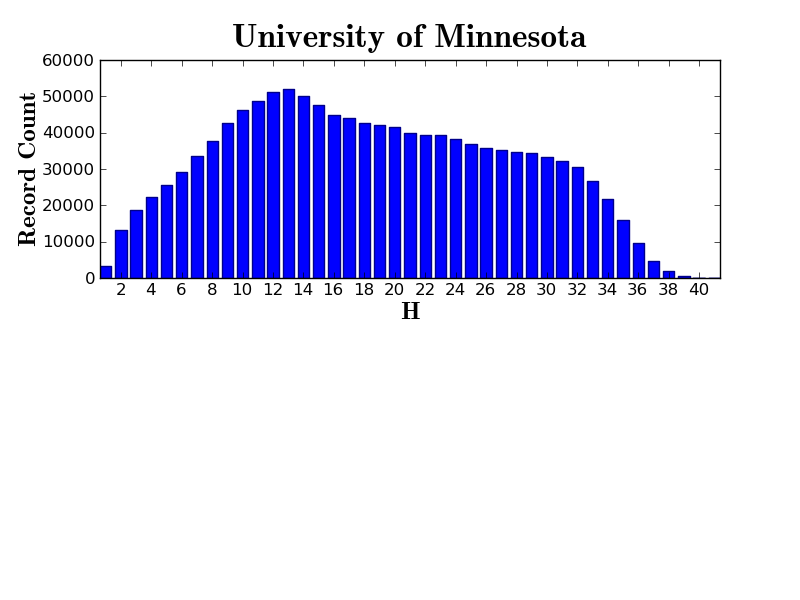 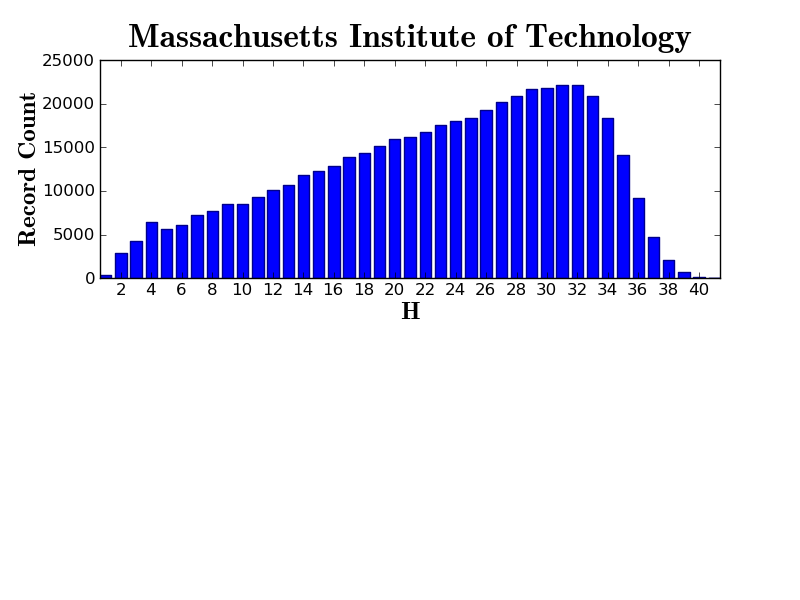 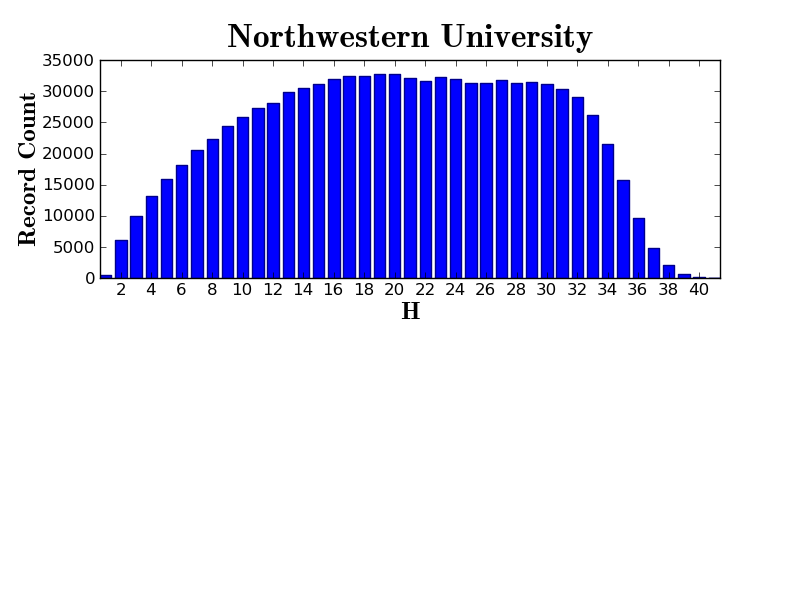 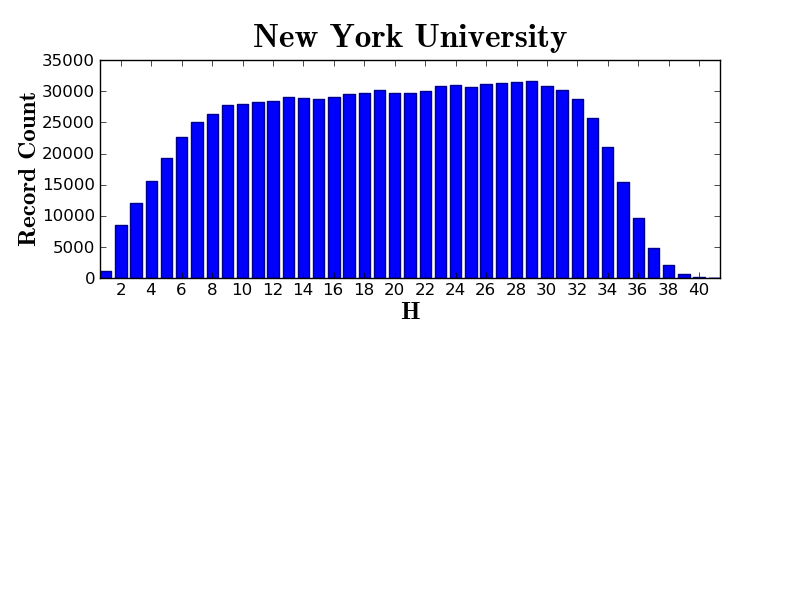 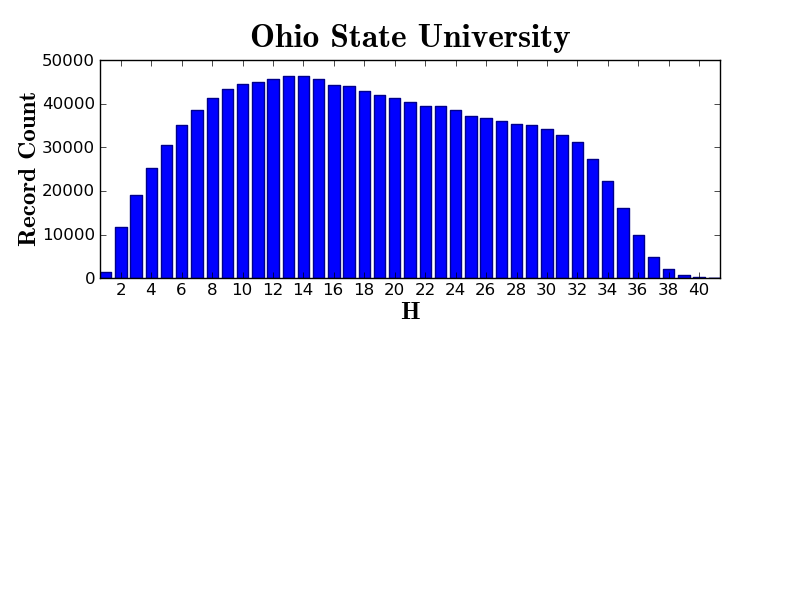 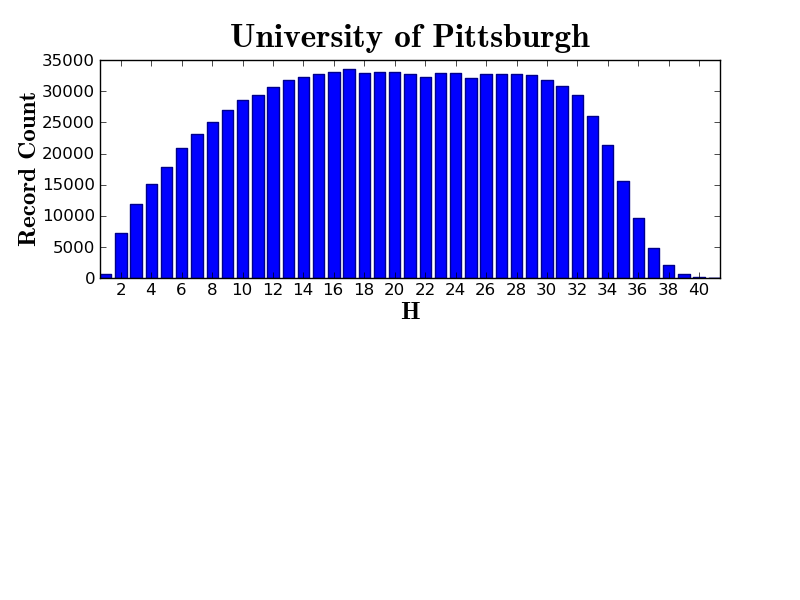 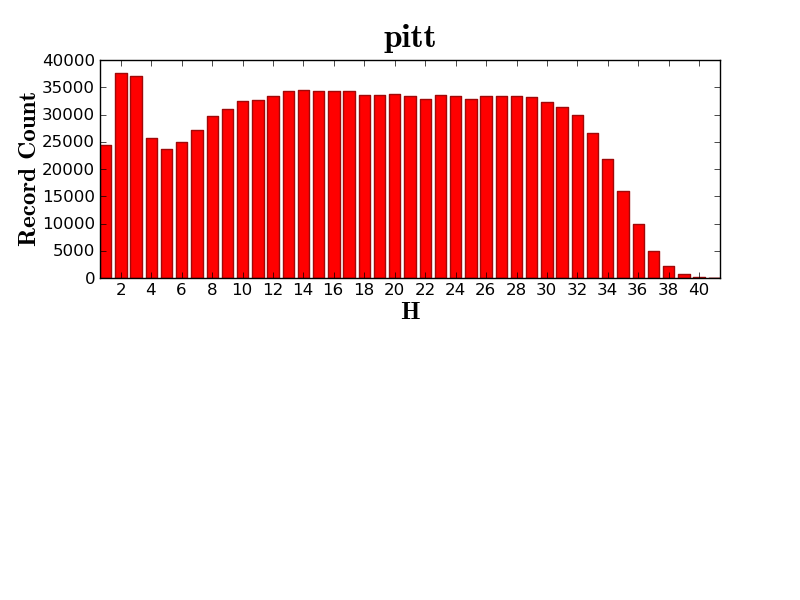 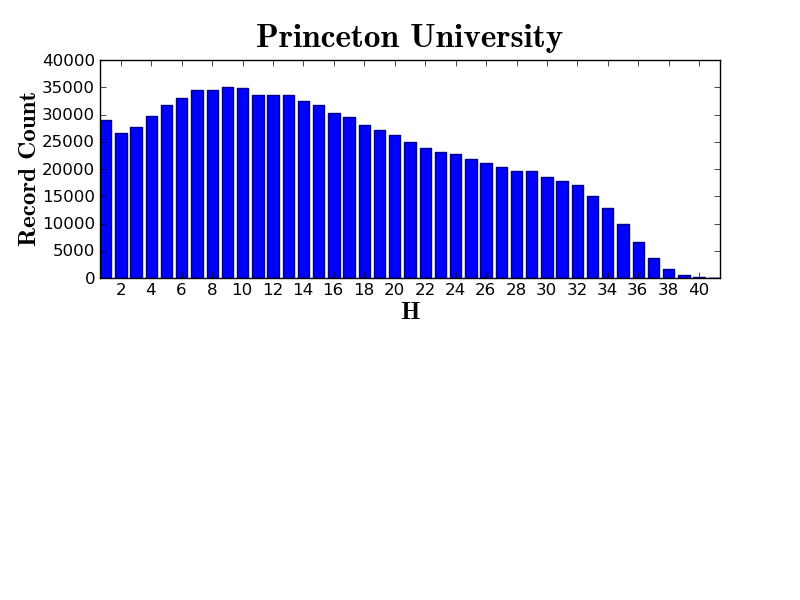 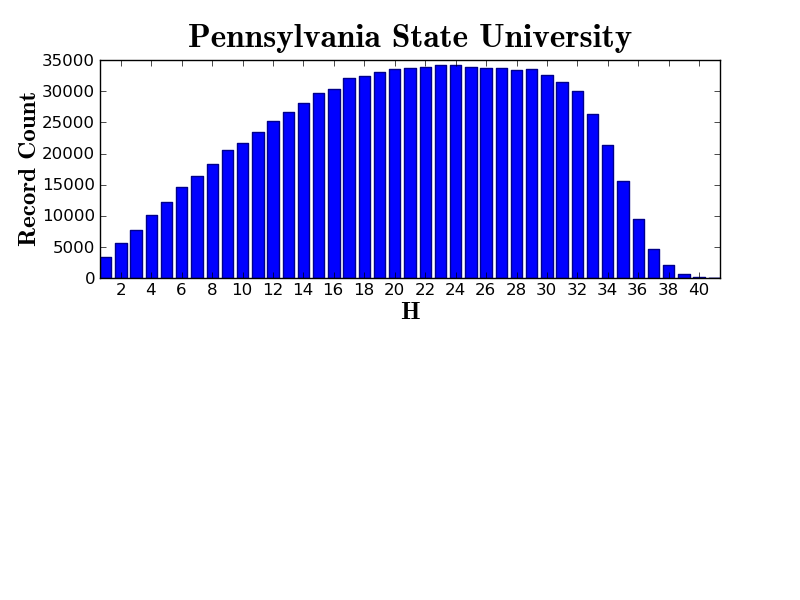 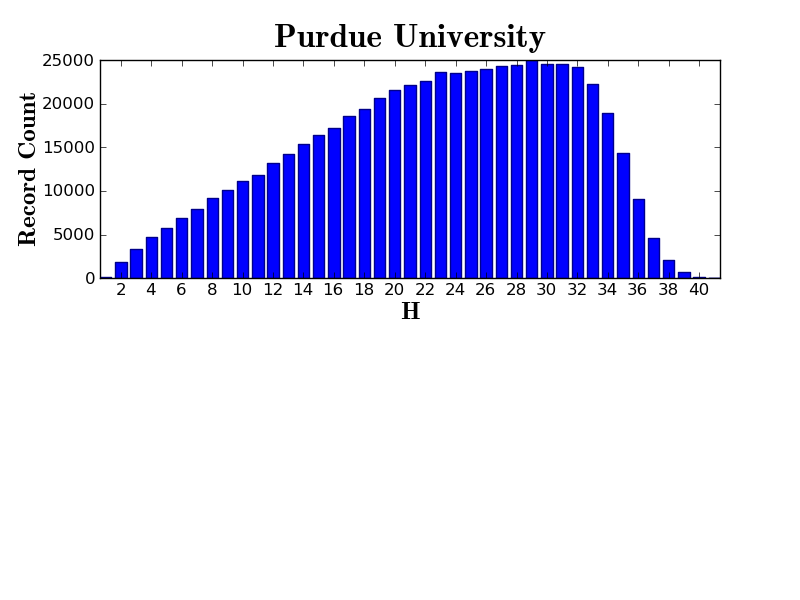 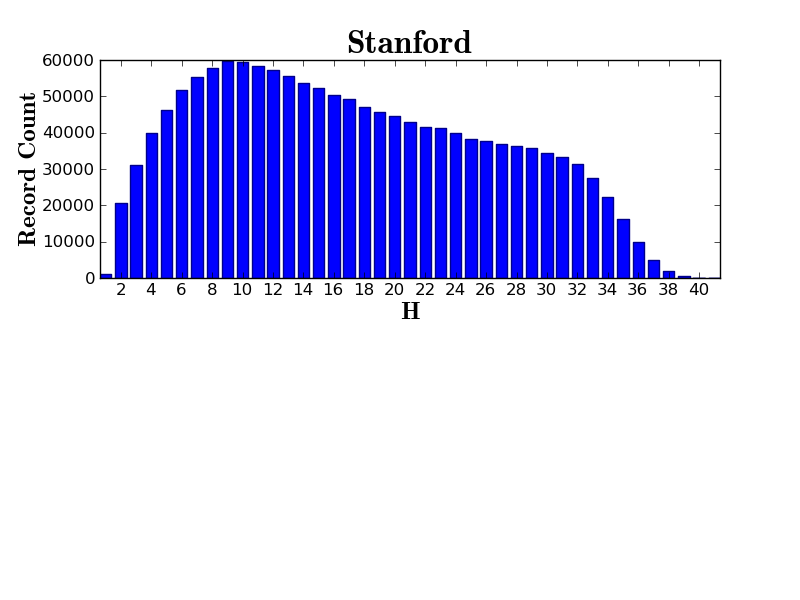 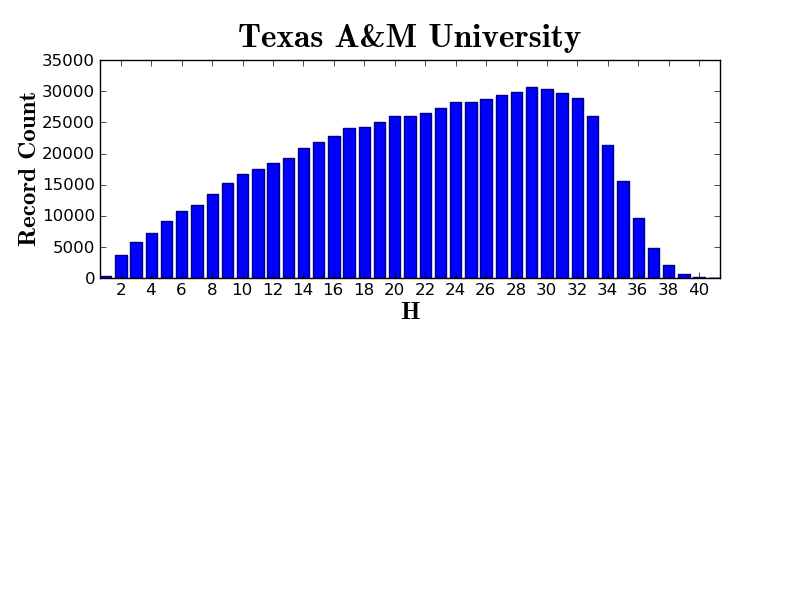 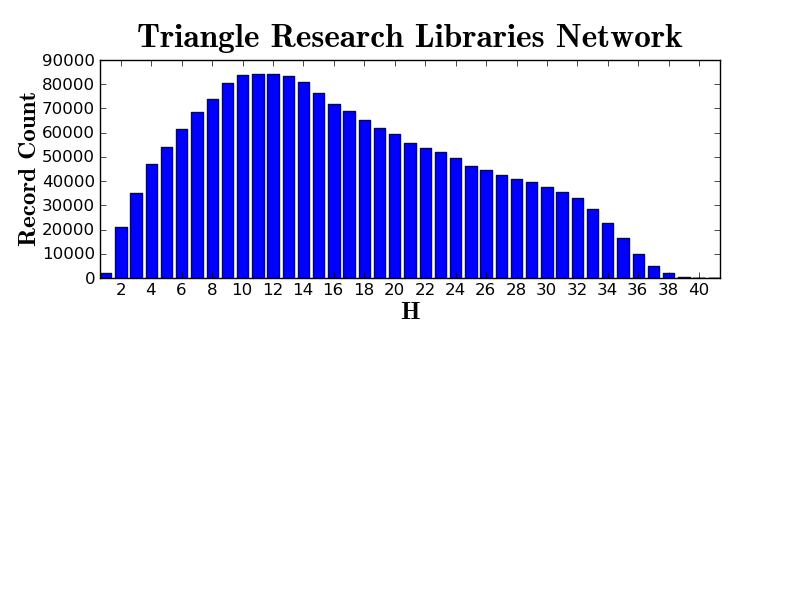 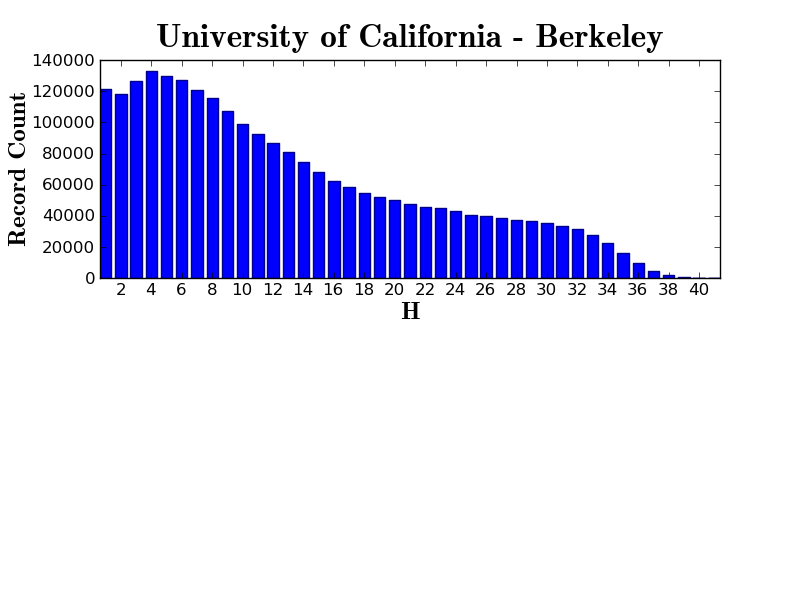 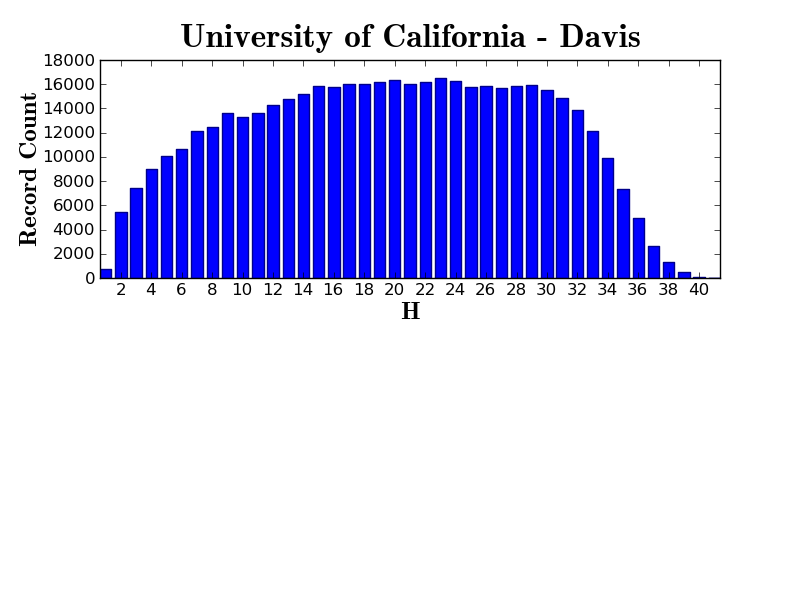 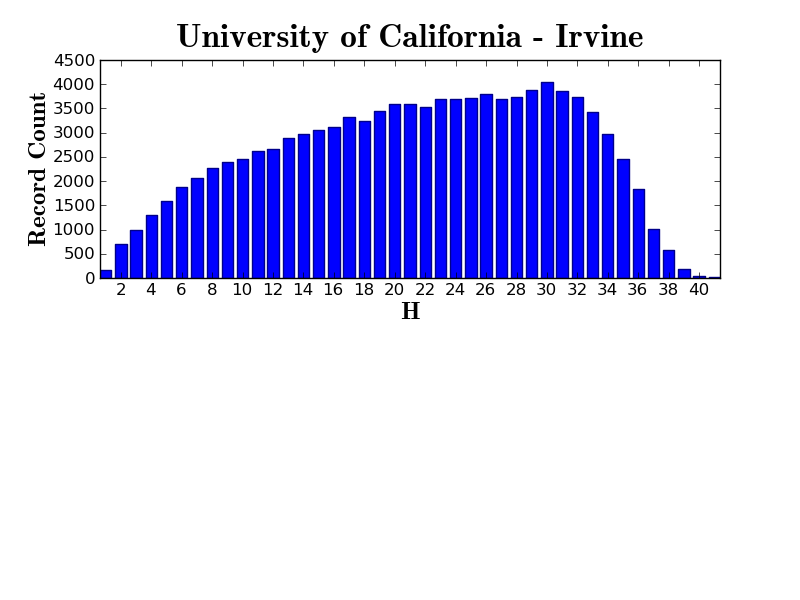 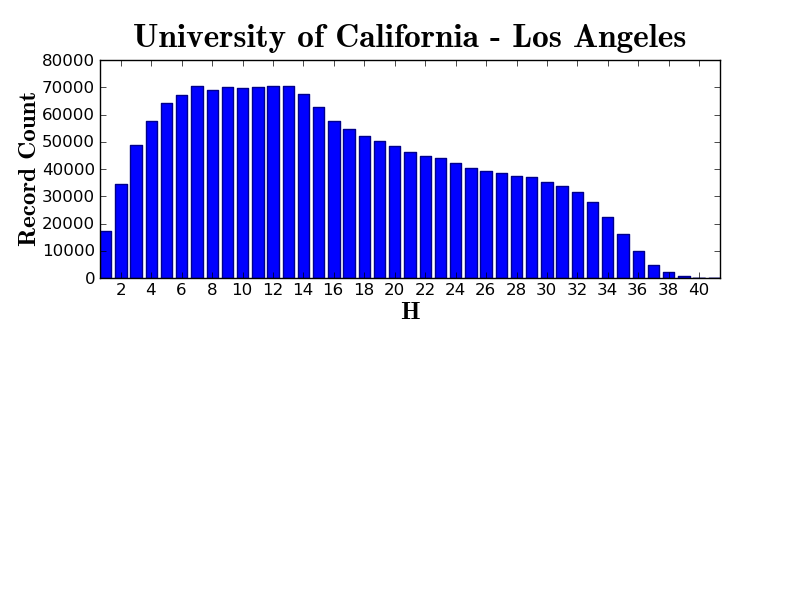 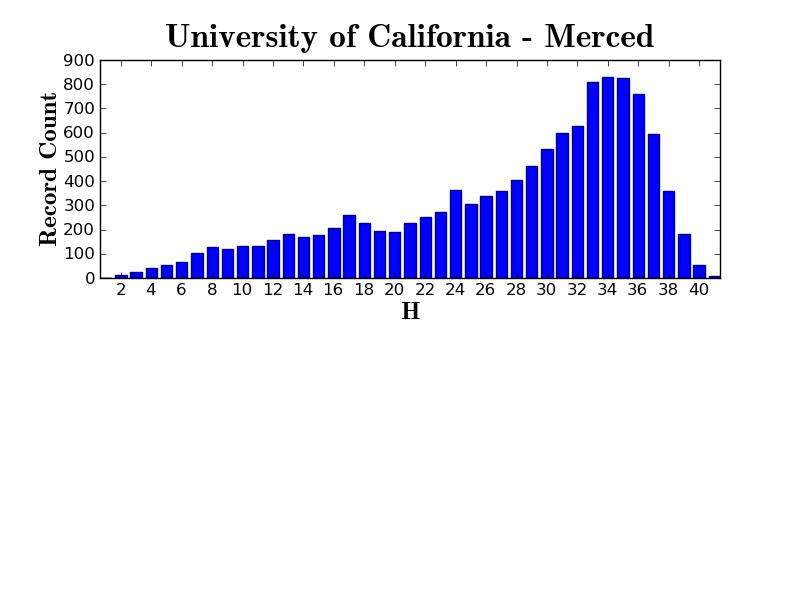 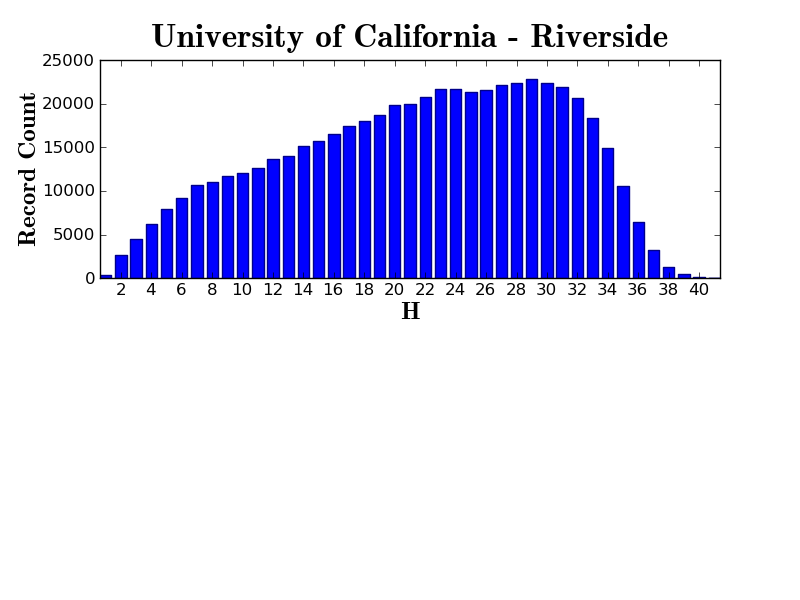 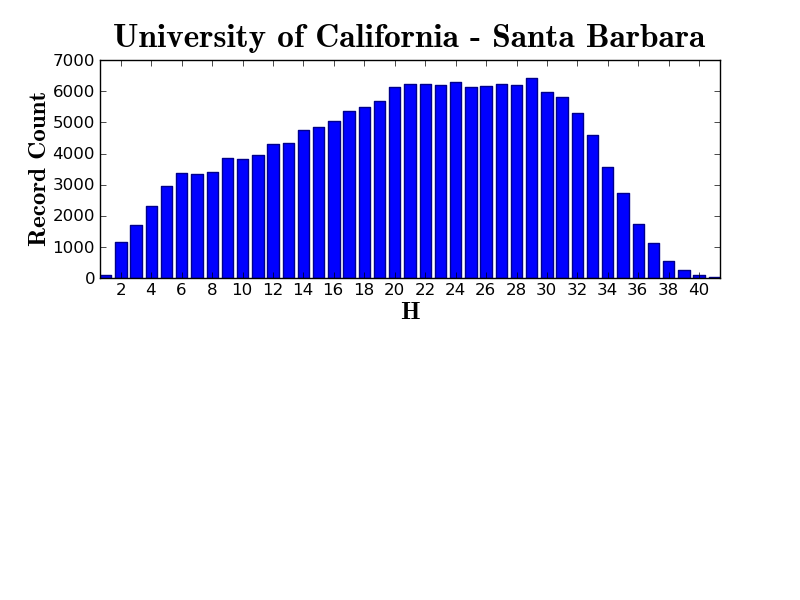 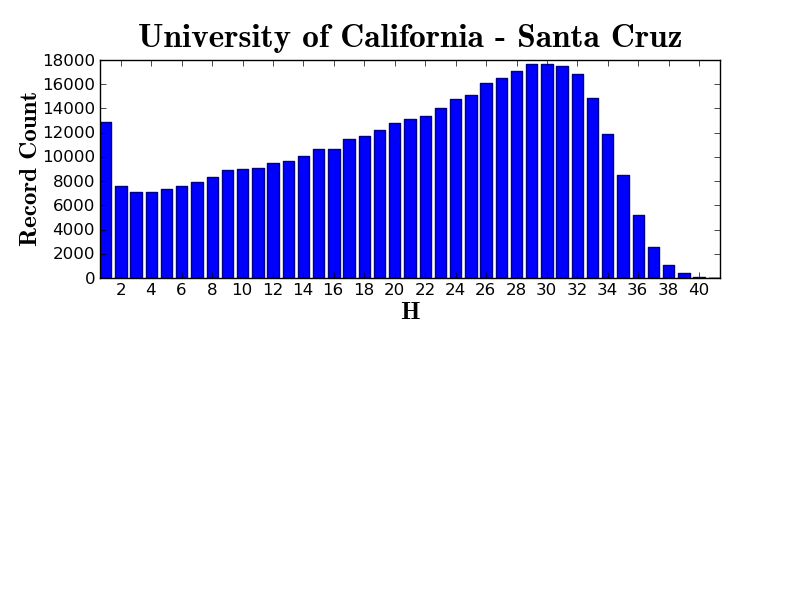 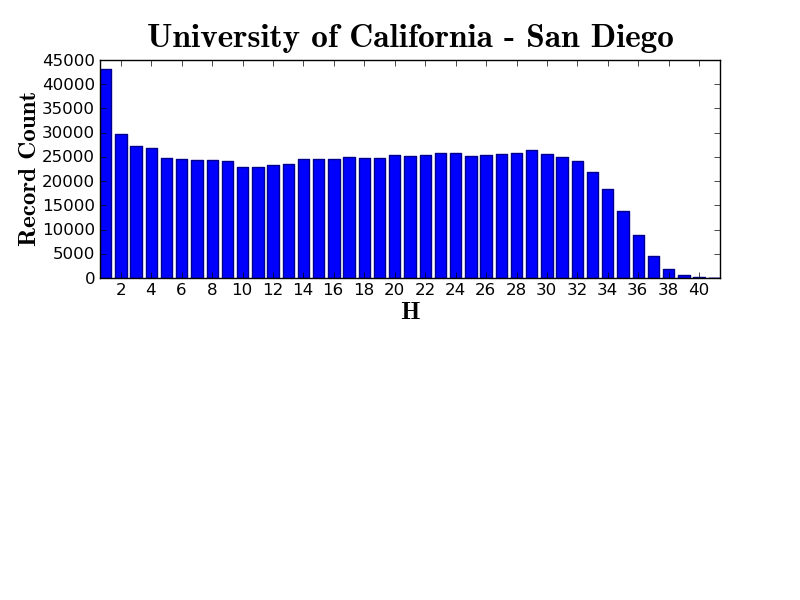 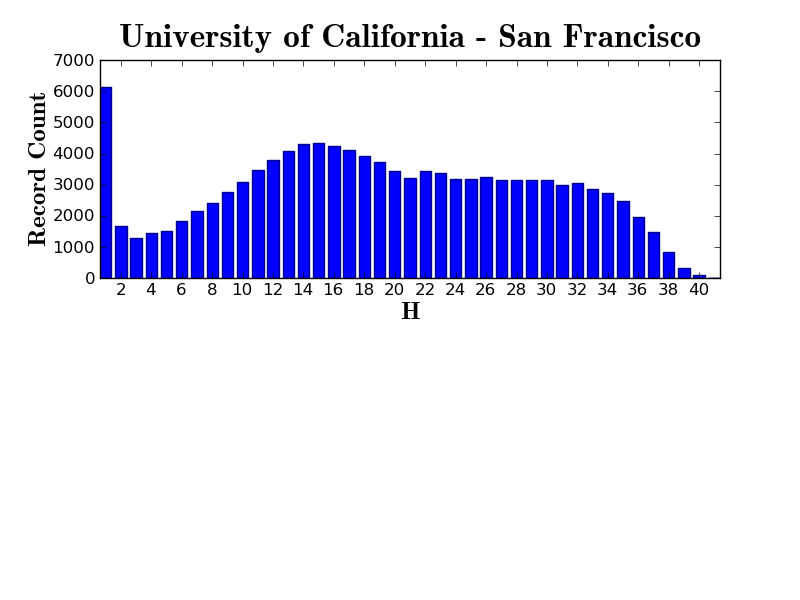 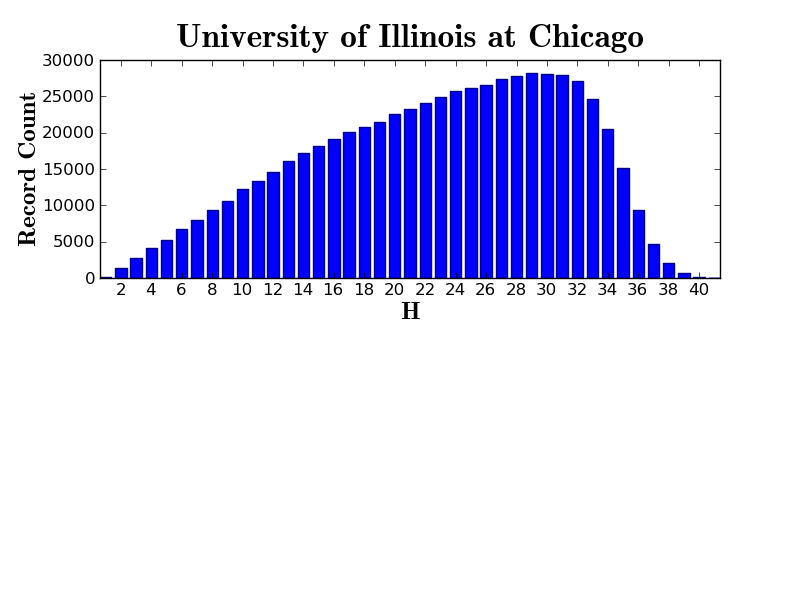 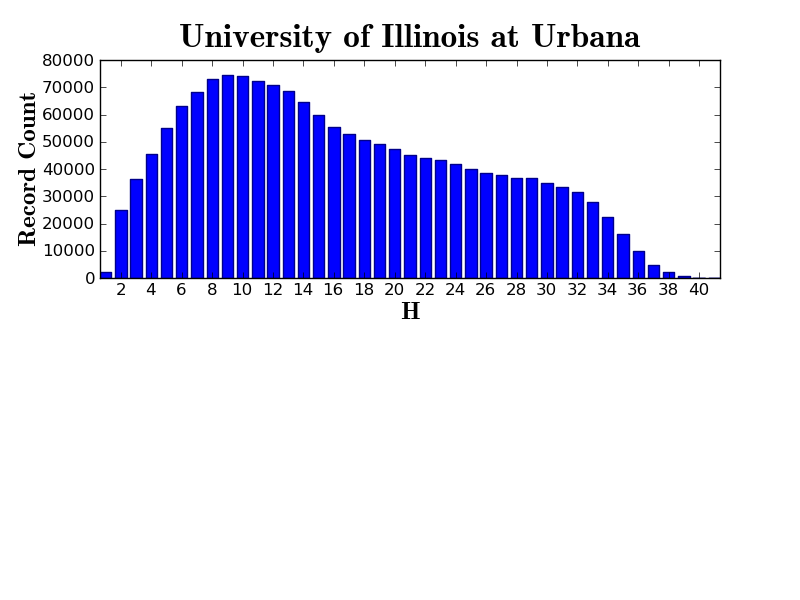 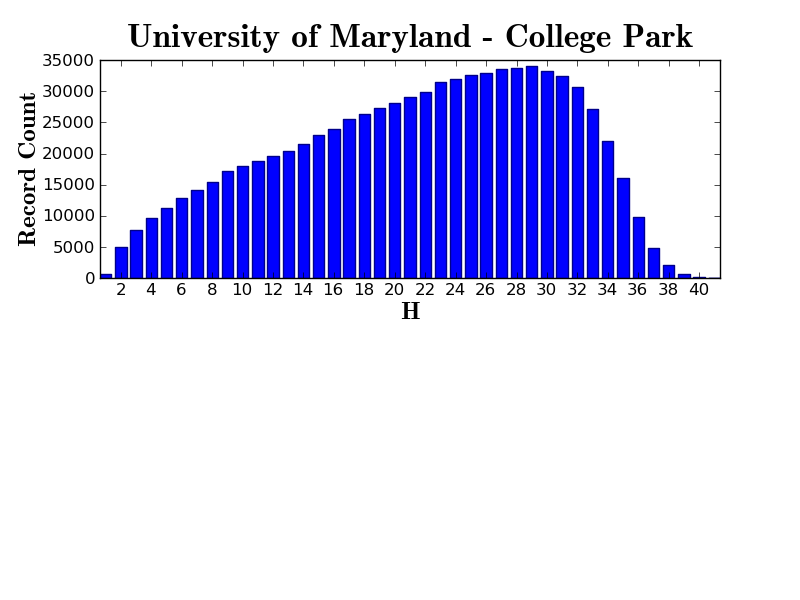 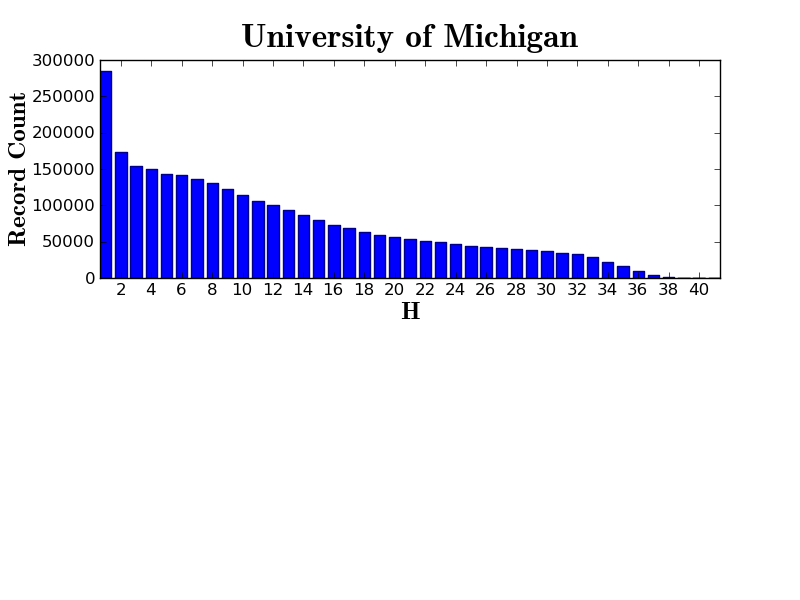 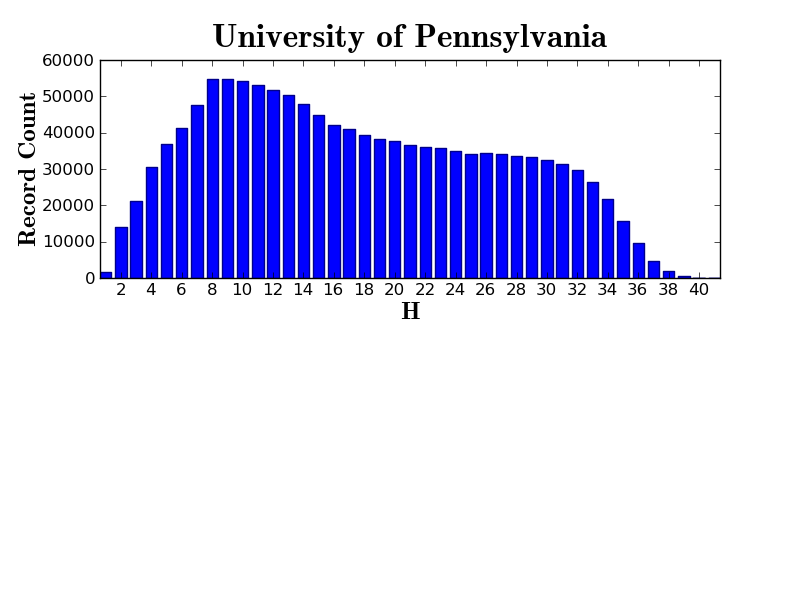 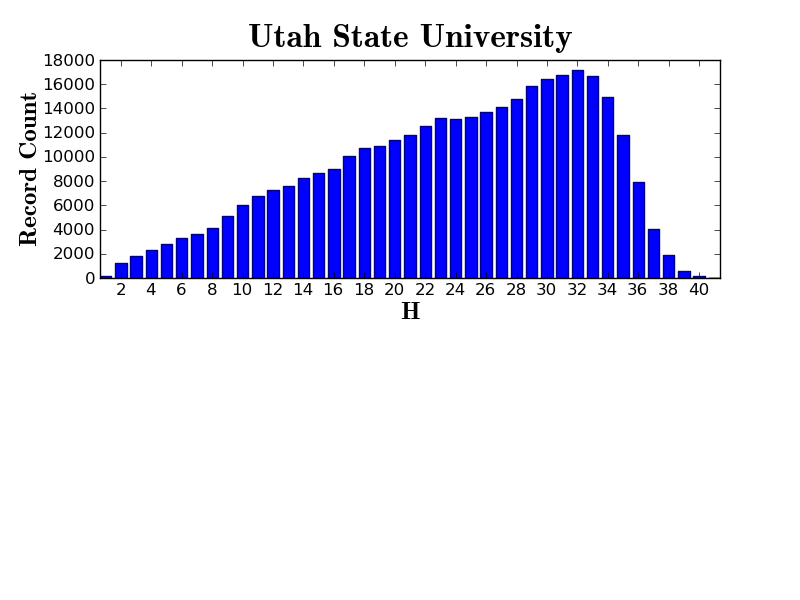 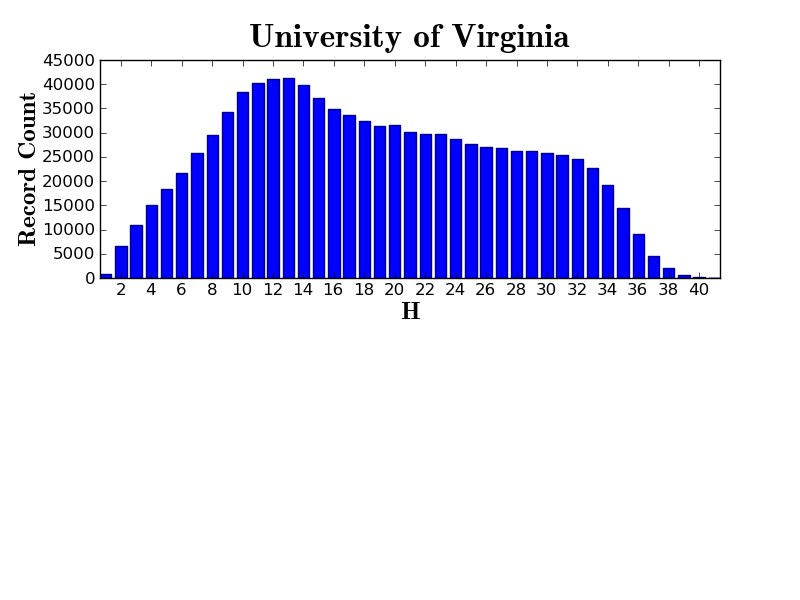 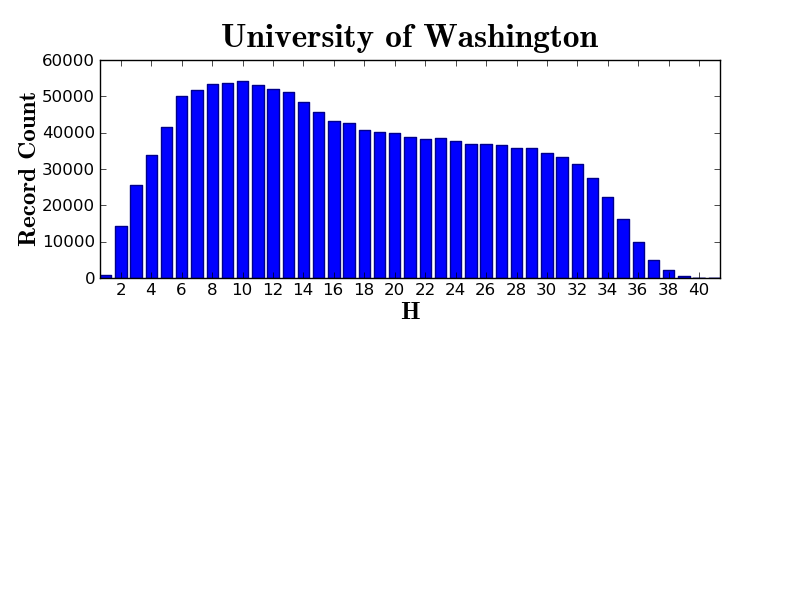 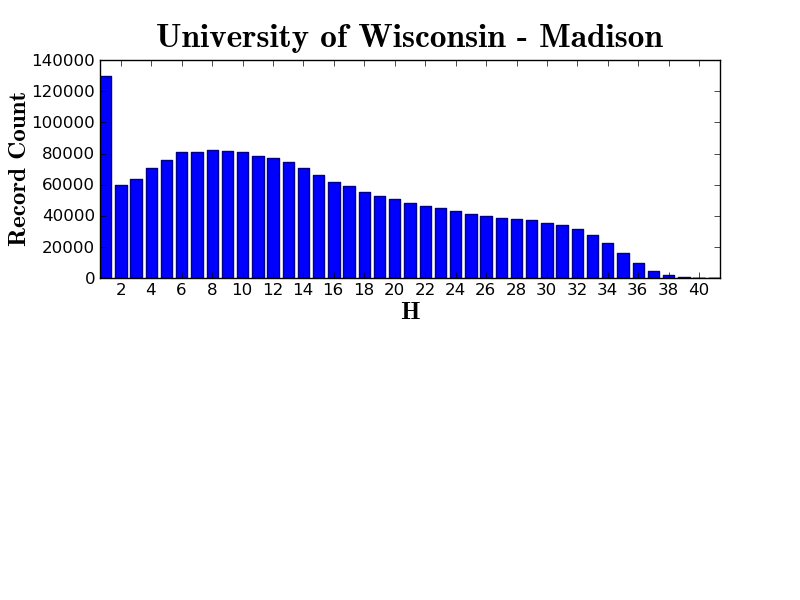 Every library is different
Our median rate of overlap may be the same
But our overlap profiles will differ by library
Our use patterns differ
Our risk profiles differ
Our roles vis-à-vis our constituencies differ
Thus, the need to act independently on common data
Cooperative Print Monograph Archive
Print monograph storage proposal
Enable partners to register commitments 
Establish definitions (e.g., environment, use and condition)
Build in cost-sharing: collectively fund those that make commitments
Communicate information to partners to facilitate decision-making
http://www.hathitrust.org/constitutional_convention2011
Quality
IMLS grant  led by Paul Conway
Metrics and measures of quality
Certification
Quality
Changing Library Landscape
Print Monograph Archive Proposal (HathiTrust Collections Committee):
“…the potential for ubiquitous information access…challenges the very foundation underlying the development of vast collections of printed literature in our nation’s libraries.”
“This model for collection development and access…is today becoming less and less relevant to our core mission”
“From its inception, HathiTrust has aspired to reshape the landscape of research libraries. This landscape includes the management of vast, highly-redundant collections of printed resources for which readily accessible digital instantiations are increasingly available.”
“With the advent of HathiTrust…the opportunity exists for our institutions to not only work together to profoundly influence the landscape in which we provide access to cultural resources but to profoundly influence the mechanisms by which we ensure the persistence of the printed record”
Thank you!
How to find out more
Web site “About” section: http://www.hathitrust.org/about
Twitter: http://twitter.com/hathitrust
Monthly newsletter: http://www.hathitrust.org/updates
RSS: http://www.hathitrust.org/updates_rss
Contact us: feedback@issues.hathitrust.org